به نام خدا
ریاضی هشتم
سید شمس الدین هاشمی
دبیرریاضیات دبیرستان شاهدشهیدفهمیده
آموزش و پرورش ناحیه یک کرمانشاه
فصل اول(عددهای صحیح و گویا)
درس اول(یادآوری اعدادصحیح)

درس دوم (معرفی عددهای گویا)

درس سوم (جمع وتفریق عددهای گویا)

درس چهارم (ضرب وتقسیم عددهای گویا)
درس دوم (معرفی عددهای گویا)
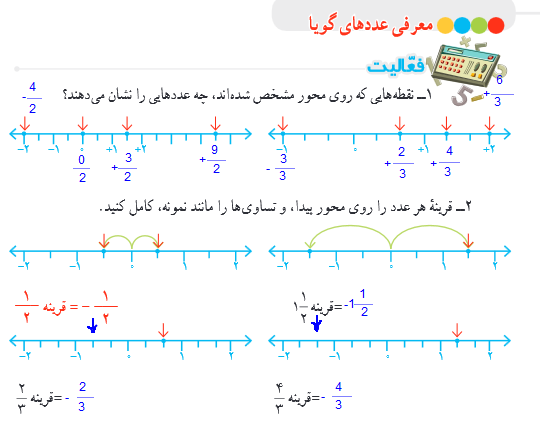 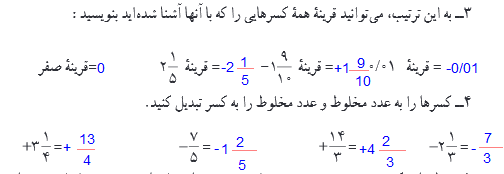 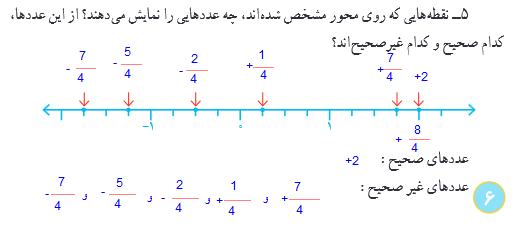 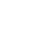 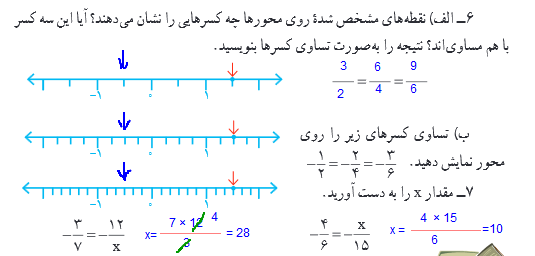 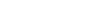 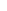 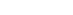 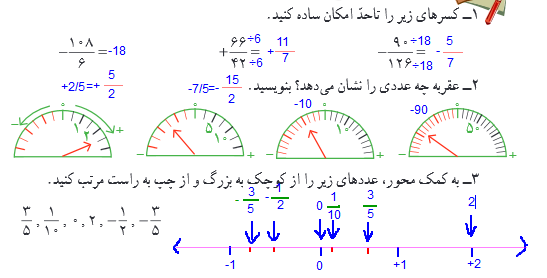 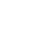 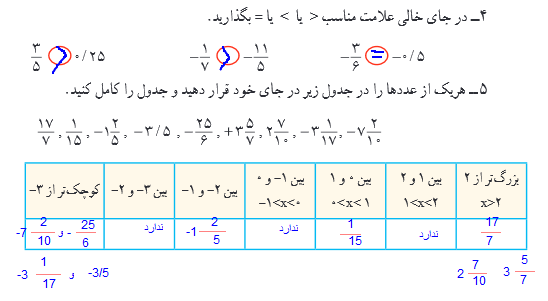 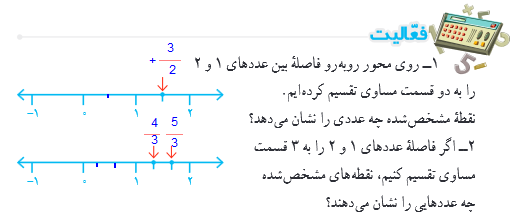 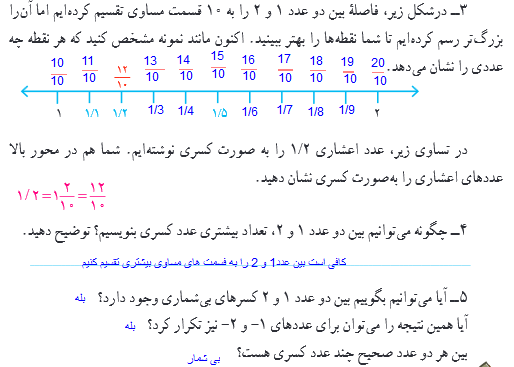 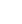 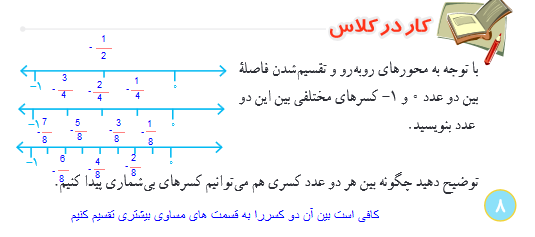 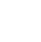 نکته : در اعداد گویا علامت کسر را می توان به 3 حالت نوشت.(یعنی می توان علامت را برای صورت ، مخرج ویا کسر نوشت)
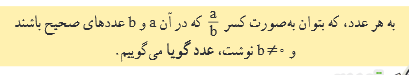 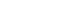 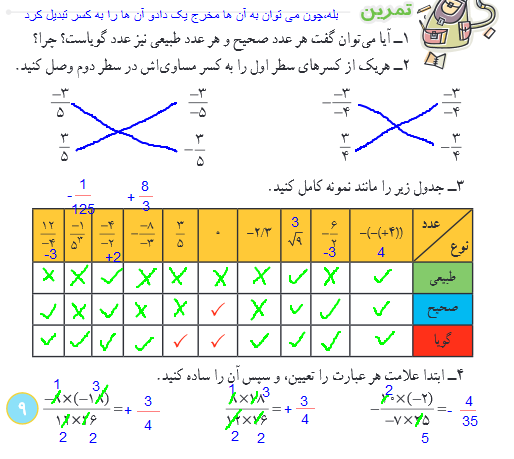 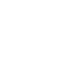 پایان
موفق باشید